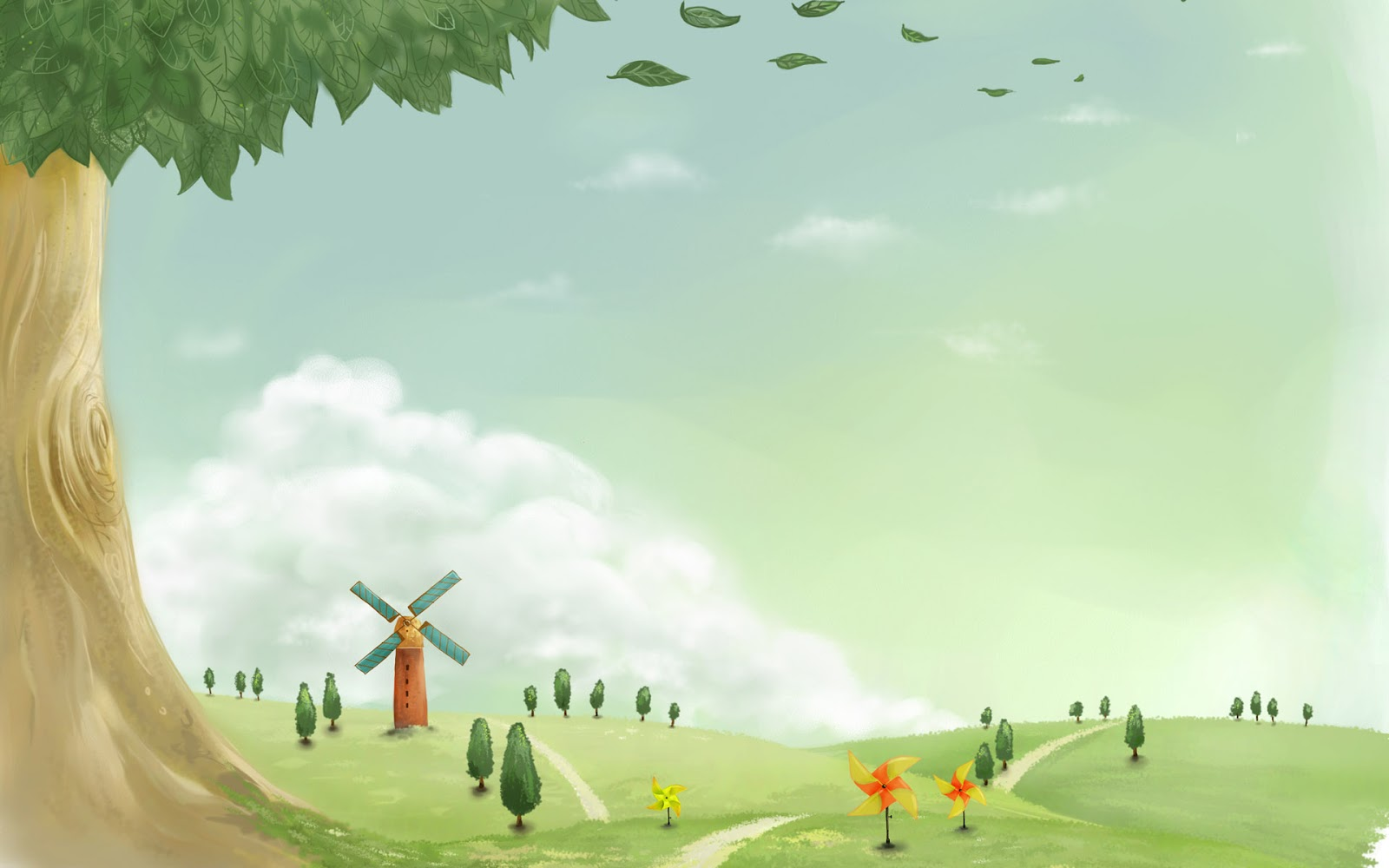 LUYỆN TỪ VÀ CÂU:
Bài: NỐI CÁC VẾ CÂU GHÉP BẰNG QUAN HỆ TỪ
Khởi động
Câu 1:
Nêu các cách nối các vế câu ghép thể hiện quan hệ nguyên nhân - kết quả
Sơ đồ tư duy
Quan hệ từ : Vì ; bởi vì; nên; cho nên
Cách nối các vế câu ghép thể hiện quan hệ nguyên nhân – kết quả
Cặp quan hệ từ : vì… nên …
		bởi vì…. cho nên …
		tại vì…. cho nên…..
		do…. nên …..
		do … mà ……
		nhờ ….mà…..
Câu 2
Hãy đặt 1 câu ghép thể hiện mối quan hệ nguyên  nhân - kết quả?
Lô Minh Tuấn
Thứ ba, ngày 15 tháng 02 năm 2022
Luyện từ và câu:
NỐI CÁC VẾ CÂU GHÉP BẰNG QUAN HỆ TỪ(trang 38)
Mục tiêu:  
- Hiểu thế nào là 1câu ghép thể hiện mối  quan hệ điều kiện- kết quả, giả thiết- kết quả.
- Biết tạo các câu ghép có quan hệ điều kiện- kết quả, giả thiết- kết quả bằng cách điền quan hệ từ hoặc cặp quan hệ từ, thêm vế thích hợp vào chỗ trống, thay đổi vị trí các vế câu.
I. Nhận xét
1.  Cách nối và cách sắp xếp các vế câu trong hai câu ghép sau đây có gì khác nhau?
a) Nếu trời trở rét thì con phải mặc thật ấm.
b) Con phải mặc ấm, nếu trời rét.
Yêu cầu các em suy nghĩ trả lời câu hỏi:
- Đánh dấu phân cách các vế câu trong mỗi câu ghép.
- Cách nối các vế câu giữa hai câu ghép có gì khác nhau.
- Cách sắp xếp các vế câu trong hai câu ghép có gì khác nhau.
I. Nhận xét
1.  Cách nối và cách sắp xếp các vế câu trong hai câu ghép sau đây có gì khác nhau?
a) Nếu trời trở rét  thì con phải mặc thật ấm.
vế 1: điều kiện
vế 2: kết quả
b) Con phải mặc ấm,  nếu trời rét.
vế 2: điều kiện
vế 1: kết quả
Nếu  em không chủ quan   thì em sẽ không thất bại.
Vế 1: Điều kiện
Vế 2: kết quả
I. Nhận xét
1.  Cách nối và cách sắp xếp các vế câu trong hai câu ghép sau đây có gì khác nhau?
2.  Tìm thêm những cặp quan hệ từ có thể nối các vế câu có quan hệ điều kiện- kết quả, giả thiết- kết quả.
Một số cặp quan hệ từ có thể nối các vế câu có quan hệ điều kiện- kết quả, giả thiết- kết quả như: Nếu …thì;  nếu như… thì; hễ…thì; hễ mà…thì; giá mà … thì….
Đặt một câu ghép chỉ điều kiện ( giả thiết) – kết quả?
Giá  em có một điều ước   thì  em sẽ ước cho thế giới này mãi hòa bình.
Vế 1: giả thiết
Vế 2: kết quả
I. Nhận xét
1.  Cách nối và cách sắp xếp các vế câu trong hai câu ghép sau đây có gì khác nhau?
2.  Tìm thêm những cặp quan hệ từ có thể nối các vế câu có quan hệ điều kiện- kết quả, giả thiết- kết quả.
*Để thể hiện quan hệ điều kiện- kết quả, giả thiết –kết quả giữa hai vế câu ghép, ta có thể nối chúng bằng cách nào ?
II. Ghi nhớ:
Để thể hiện quan hệ điều kiện- kết quả, giả thiết- kết quả giữa hai vế câu ghép, ta có thể nối chúng bằng:
  - Một quan hệ từ : Nếu, hễ, giá, thì,...
  - Hoặc một cặp quan hệ từ: nếu...thì...; nếu như....thì...;
       hễ ...thì...; hễ mà...thì...; giá....thì...
III. Luyện tập:
Bài 1. Tìm vế câu chỉ điều kiện (giả thiết), vế câu chỉ kết quả và các quan hệ từ nối chúng trong những ví dụ sau:
a. Nếu ông trả lời đúng ngựa của ông đi một ngày được mấy bước thì tôi sẽ nói cho ông biết trâu của tôi cày một ngày được mấy đường.
b.Nếu là chim, tôi sẽ là loài bồ câu trắng
     Nếu là hoa, tôi sẽ là một đoá hướng dương
     Nếu là mây, tôi sẽ là một vầng mây ấm
     Là người, tôi sẽ chết cho quê hương.
Gạch 1 gạch dưới vế câu chỉ điều kiện (giả thiết), 2 gạch dưới vế câu chỉ kết quả ; khoanh tròn quan hệ từ nối các vế câu.
Lô Minh Tuấn
III. Luyện tập:
Bài 1. Tìm vế câu chỉ điều kiện (giả thiết), vế câu chỉ kết quả và các quan hệ từ nối chúng trong những ví dụ sau:
a. Nếu  ông trả lời đúng ngựa của ông đi một ngày được mấy bước   
thì  tôi sẽ nói cho ông biết trâu của  tôi một ngày đi được mấy đường.
b) Nếu là chim, tôi sẽ là loài bồ câu trắng.
    
   Nếu là hoa, tôi sẽ là một đóa hướng dương.
   
   Nếu là mây, tôi sẽ là một vầng mây ấm.
Là người, tôi sẽ chết cho quê hương.
Trạng ngữ
Vế câu
Bài 2. Tìm quan hệ từ thích hợp với mỗi chỗ trống để tạo ra 
những câu ghép chỉ điều kiện- kết quả hoặc giả thiết-kết 
quả:
........chủ nhật này trời đẹp.........chúng ta sẽ đi cắm trại.
thì
Nếu
Hễ
thì
b)....   bạn Nam phát biểu ý kiến.....  cả lớp lại trầm trồ khen
 ngợi.
c) ........ta chiếm được điểm cao này..........trận đánh sẽ rất 
thuận lợi.
Nếu
thì
Bài 3. Thêm vào chỗ trống một vế câu thích hợp để tạo thành 
câu ghép chỉ điều kiện - kết quả hoặc giả thiết - kết quả:
a) Hễ em được điểm tốt...
Vế điều kiện
b) Nếu chúng ta chủ quan...
Vế điều kiện
c) ...thì Hồng đã có nhiều tiến bộ trong học tập.
Vế kết quả
3.Thêm vào chỗ trống một vế câu thích hợp để tạo thành 
câu ghép chỉ điều kiện - kết quả hoặc giả thiết - kết quả:
a) Hễ em được điểm tốt thì cả nhà đều vui.
b) Nếu chúng ta chủ quan thì chúng ta khó đạt được kết 
quả tốt.
c) Giá (Nếu) Hồng chăm chỉ hơn thì Hồng đã có nhiều tiến bộ
 trong học tập.
Củng cố
* Để thể hiện quan hệ điều kiện - kết quả, giả thiết - kết quả giữa hai vế câu ghép ta có thể làm như thế nào?
Để thể hiện quan hệ điều kiện - kết quả, giả thiết - kết quả giữa hai vế câu ghép, ta có thể nối chúng bằng:
   - Một quan hệ từ: nếu, hễ, giá, thì,...
   - Hoặc một cặp quan hệ từ: Nếu...thì...; 
Nếu như...thì...;   Hễ...thì...;     Hễ mà...thì...;   Giá...thì...
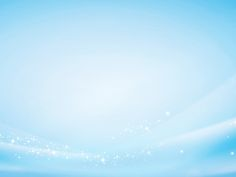 Dặn dò
Học thuộc mục “ Ghi nhớ” 
                   SGK trang 39
Chuẩn bị bài sau: 
“Nối các vế câu ghép bằng quan hệ từ”(tr44)
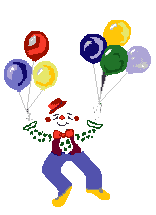 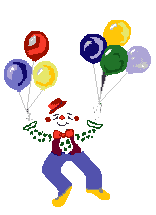 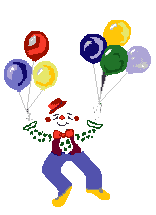 Tiết học kết thúc
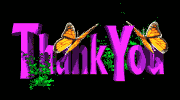 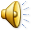